OPB Writing
UNCLASSIFIED
ALQ Evaluation Transformation
Airman Leadership Qualities (ALQ)
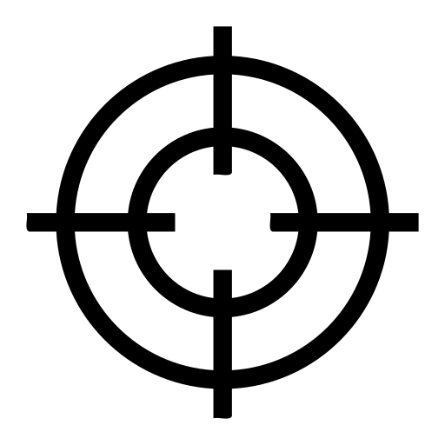 Enterprise Perspective
4 Major Performance Areas
Leading People
Executing the Mission
Managing Resources
Improving the Unit
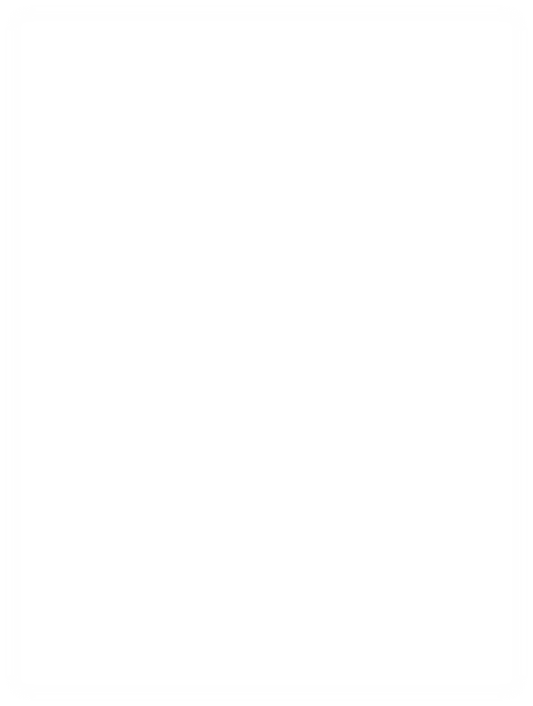 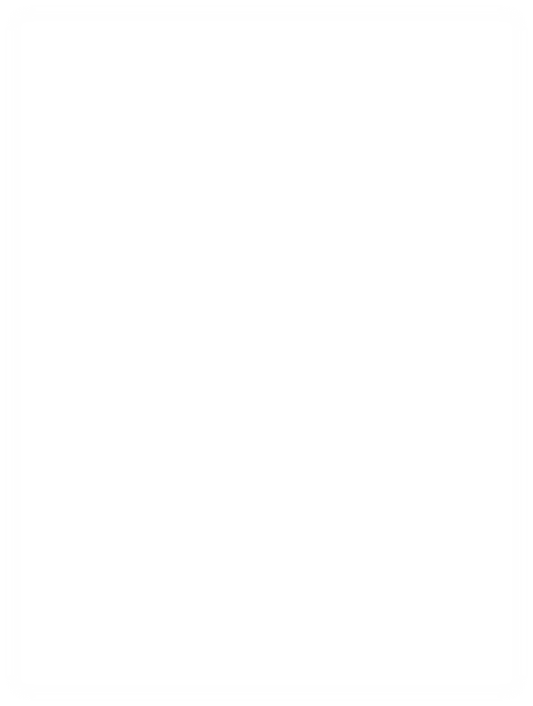 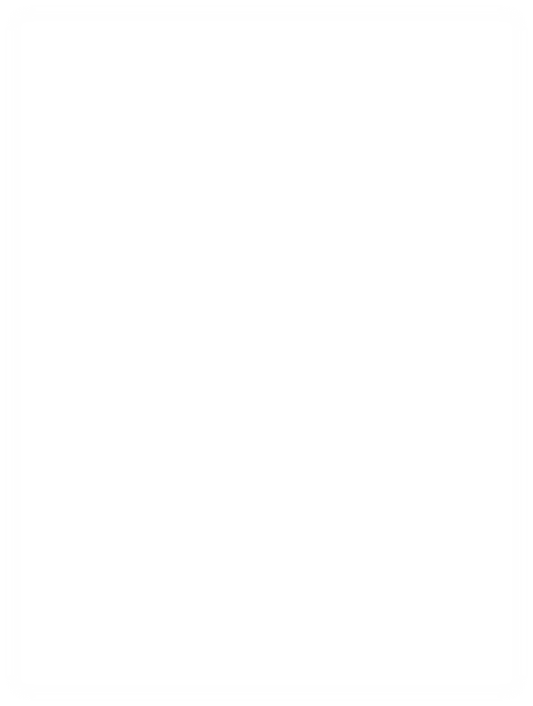 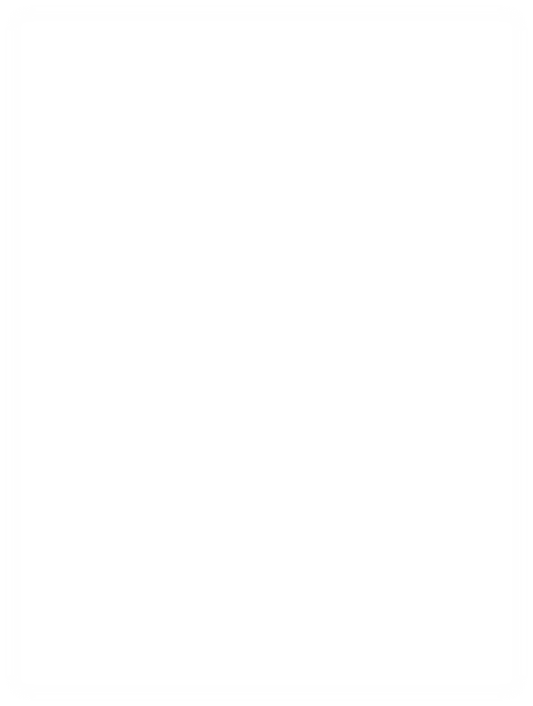 Inclusion & Teamwork

Emotional Intelligence

Communication
Stewardship


Accountability
Decision Making

Innovation
Job Proficiency
Airman Leadership Qualities (ALQ)
Represent performance characteristics we want to define, develop, incentivize, and measure in our Airmen.
Airman Leadership Qualities
Initiative
Adaptability
Core Values as Foundation
Integrity First – Service Before Self – Excellence In All We Do
UNCLASSIFIED
2
V1, 12 Jan 2023
UNCLASSIFIED
ALQ Evaluation Transformation
Performance Statements
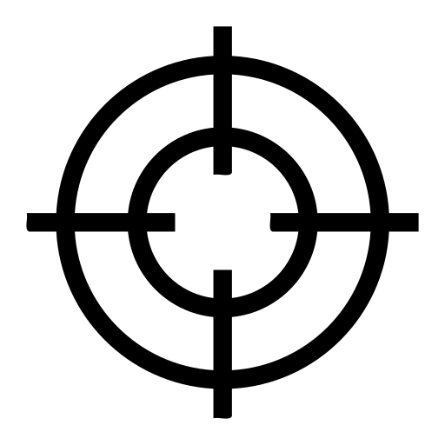 Standalone. Each Performance Statement is a standalone sentence and includes two elements: 1) action and 2) at least one impact, result, or outcome.
Readability. Performance Statements provide readability by using plain language and avoiding uncommon acronyms and abbreviations.
If using acronyms and abbreviations, only utilize those identified on the approved Air Force Acronym and Abbreviation List, unless noted by an approved category.
The list and ruleset are available here: https://www.afpc.af.mil/Career-Management/Acronyms/
Search “ALQ Writing Guide” in myFSS for knowledge article containing suggestions and examples
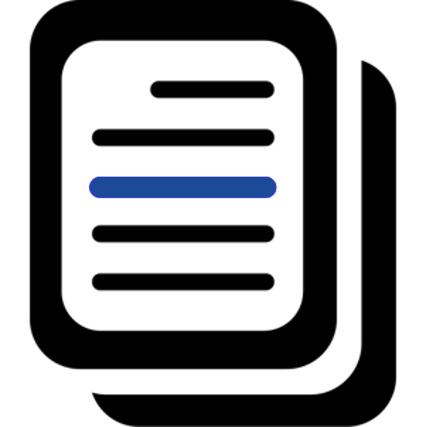 Performance Statements
Narrative-style writing and plain language to describe Airmen’s performance; they are efficient and clear, improving the ability to understand performance correctly and equitably.
UNCLASSIFIED
3
V1, 12 Jan 2023
OPB Writing Tips (Maj VonDran’s opinion)
Take ownership of your OPB (draft it, revise it, seek feedback, etc). 
The earlier you start on it, the better it will be.
The more effort you put towards it, the better it will be. 
Focus on content first (identify your topics)
What was I involved with? I absolutely want to have _______ reflected on my OPB. 
It’s okay to be missing details! Someone can help. 
Tell a story
What did I do? How did I do it? What impact did it have?
At what scope? Did I improve it? What obstacles were there?
Can anyone read it?
Don’t become emotionally tied to your writing.
Unwritten rules of OPB writing (tips from BSC leaders)
What you write/recommend/push for matters
What you don’t write/recommend/push for matters
Reading between the lines happens
Pushes should match time/rank/career development briefs
How can I tell the reader I am ready for my next job?
Duty Descriptions
Sole pediatric anesthesiologist at the largest Ambulatory Surgery Center Anesthesiology department in the NCR, #1/12 Tier 1 MTFs, enabling 2.1K surgeries annually for 4 operating rooms to 11 surgical specialties, covering 271K enrollees/483K eligibles, recouping $16.4M in civilian costs. One of six deployable Critical Care Air Transport physicians within 48 hours. Directs the Group's moderate sedation program for 4 departments, 18 nurses.

Manages 22 Public Health programs, safeguarding 9.5K personnel & 4 GSUs. Leads 15 personnel, enabling key roles throughout the Wing Inspection Team, Wg Threat Working Group, Air Base Air Defense, & Infection Prevention. Authors base emergency management plans, 52 FW consultant on potential pathogen & disease risks. Provides language capabilities for USAFE/AFAFRICA international missions.

Executes base-wide alcohol abuse & prevention services, directing a 6-person team in support of 6K  beneficiaries. Heads clinical training & continuing education requirements for 9 enlisted members. Provides 24/7 crisis care, disaster response, & leadership consultation across 24 tri-service command teams. Lead social work functional for 35 FW, oversees credentials, licensure, peer review & mentorship for 12 clinicians.
[Speaker Notes: Examples to create discussion. What’s good/bad? What could be improved?]
Duty Descriptions
Who am I leading?
What am I leading?
What are my responsibilities? Biggest to smallest
# of people
Scope
Money, resources, equipment
Clinical duties
OPB Statements
He provided 380 hours of staff mentorship, culminating in a master's degree, professional license, 2 national certifications & 35 MDG's Company Grade Officer of the year. 

He implemented an AF-level Targeted Care pilot program, earning praise from the Defense Health Agency Director & proving the model's effectiveness resulting in utilization at 74 hospitals.

She overcame a critical domestic abuse victim advocate regional gap, establishing a multi-base
coverage plan that weathered a 27% increase in service utilization across mainland Japan.

He prevented a lethal bacterial outbreak, pioneering an automated water renewal system to safeguard 57 DoDEA staff & 325 students.

She drove 9 process improvements, fueling virtual preoperative evaluations, daily safety briefs, & rapid recovery protocol cutting 2K in-person visits & averting 1.2K patient admissions.
[Speaker Notes: Examples to create discussion. What’s good/bad? What could be improved?]
OPB Statements
XXX thwarted a 70% facility limitation with an innovative schedule that enabled him to complete 3K readiness exams, propelling Wing Individual Medical Readiness rates to #1 in PACAF & #4 in AF.

XXX built transgender service training programs for 3 hospitals, directly improving clinical capability for 89 AETC medics & enhancing quality of care across 57K visits.

XXX was INDOPACOM's human performance expert on a $3.3M safety investigation board where she spotted 6 causal factors & made recommendations to improve MC-130J safety, supporting 4.4K flight hours.

As the fill-in Squadron Commander, he launched XX FW's 1st line-embedded medical flight to introduce on-site musculoskeletal & mental health services for 1.1K MXG personnel.

XXX drove FW compliance, chairing 4 inspections, validating 1.2K requirements, & improving 9 processes, earning a UEI "Effective" rating & PACAF Inspector General Superior Team Award.
[Speaker Notes: Examples to create discussion. What’s good/bad? What could be improved?]
OPB Statements
XXX thwarted a 70% facility limitation with an innovative schedule that enabled him to complete 3K readiness exams, propelling Wing Individual Medical Readiness rates to #1 in PACAF & #4 in AF.

XXX built transgender service training programs for 3 hospitals, directly improving clinical capability for 89 AETC medics & enhancing quality of care across 57K visits.

XXX was INDOPACOM's human performance expert on a $3.3M safety investigation board where she spotted 6 causal factors & made recommendations to improve MC-130J safety, supporting 4.4K flight hours.

As the fill-in Squadron Commander, he launched XX FW's 1st line-embedded medical flight to introduce on-site musculoskeletal & mental health services for 1.1K MXG personnel.

XXX drove FW compliance, chairing 4 inspections, validating 1.2K requirements, & improving 9 processes, earning a UEI "Effective" rating & PACAF Inspector General Superior Team Award.
[Speaker Notes: Examples to create discussion. What’s good/bad? What could be improved?]
OPB Statements
XXX rapidly accelerated a medical clearance processing line by chairing a 22-man team through 65% equipment failure, validating 86 deployers <5-hrs ISO humanitarian aid to Turkey.

XXX was USAFE's BNR to lead a staff assistance visit for the 86 MDG, identifying 524 deficiencies and innovating a 18-step action plan to improve care for 56K Airmen.

He directed a vital 10-person embassy mission, expanding medical capabilities by training 25 foreign forces & accelerating NDS AFRICOM objectives.
[Speaker Notes: Examples to create discussion. What’s good/bad? What could be improved?]
Stratification Discussion
- Not easy to get, lots of good competition
- Several factors taken into account when determining strats
- Strats begin at O-2
- Selects are not eligible for rank strats

What could impact my chances of getting a strat?
- PME
- Scope of responsibilities/leadership roles
- Job Performance
- Time on Station
- When you meet your boards
- Advocacy from supervisors/commanders
- Extra effort
- Previous strats
- Competition
- Etc
Higher Level Reviewer Assessment
Exceptionally skilled leader, my go-to flight commander, masters mission execution & innovation. FW Flight Commander of the Quarter! Must for in-residence SDE, highest recommendation for squadron command.

Transformational leadership at its best! Deployment tested, XXX reliably leads teams to excellence while sustaining her own high standards, earning Sq FGO of the quarter. Truly cares for her people. Her next steps are a seat in AWC and Sq Command.

XXX excelled at managing all flight elements & uses his vast experience to resolve complex problems, train, & inspire future AF leaders. He is a skilled clinician, & trusted command consultant. Next step Flight command & front row IDE.

An innovative officer and leader, XXX excelled as interim Flt/CC and championed vital telehealth capabilities during the summer manning transition, leading to Sq Company Grade Officer of the Quarter! Flight command now, must for IDE.
[Speaker Notes: Examples to create discussion. What’s good/bad? What could be improved?]
Higher Level Reviewer Assessment
- Very important! Always provide a draft but be prepared for it to change. 
- What kind of leader are you?
- What sets you apart?
- Words have meaning here (ready, now, must, primed, experienced, clinician vs. leader, etc)
- Pushes must be based on time/rank
- What isn’t said can also say something
Questions?